Programmation Web :Protocole HTTP, cookies, sessions
Jérôme CUTRONA
jerome.cutrona@univ-reims.fr
10:34:03
1
Programmation Web 2023-2024
Introduction
10:34:03
Programmation Web 2023-2024
2
Introduction
HTTP : HyperText Transfer Protocol
HTTP : Protocole du Web
Protocole d'échange entre client et serveur Web
Protocole orienté ligne de caractères

Dans notre cas :
Étude du protocole pour la culture (ça rime avec torture)
Compréhension des cookies
Compréhension des sessions
Utilisation avancée de PHP (côté serveur)
Utilisation d’AJAX, fetch
10:34:03
Programmation Web 2023-2024
3
Principe et mécanique réseau
10:34:04
Programmation Web 2023-2024
4
Principe général
10:34:04
Programmation Web 2023-2024
5
Connexion réseau
Réseau
Client Web
(Navigateur)
Serveur Web
SYN
SYN, ACK
ACK
Requête HTTP
Réponse HTTP
Poignée de main en 3 étapes
Connexion TCP (port 80)
Connexion TCP établie
Fermeture de connexion
10:34:04
Programmation Web 2023-2024
6
Utilisation de HTTP/1.0
Réseau
Client Web
(Navigateur)
Serveur Web
(http://cutrona)
<!DOCTYPE html PUBLIC "-//W3C//DTD HTML 4.01 Transitional//EN">
<html>
    <head>
      <meta http-equiv="Content-Type" content="text/html; charset=utf-8">
      <link href="css/style.css" rel="stylesheet" type="text/css">
      <title>J. Cutrona</title>
    </head>
    <body>
<div id='b_connexion'>
<form action='/index.php' method='post'>
<table>
<tr><td><input type='text' name='login' size='5' value='login' onClick="if (this.value=='login') this.value=''">
    <input type='password' name='passwd' size='5'>
<td><input type='submit' value='OK'>
</table>
</form>
</div>
    <h1>Programmation Web</h1>
    <div class='partie'>
    <a href='progwebS1'>Programmation Web S1</a><br>
    <a href='progwebS2'>Programmation Web S2</a><br>
    <a href='progwebS3'>Programmation Web S3</a><br>
    </div>
    <span id='lastmodified'>
Dernière modification de cette page le 07/09/2008 à 23h27    </span>
    <div class='valid'>
        <a href='http://wwwdoc/w3c-validator/check?uri=referer'>
           <img border="0"
                src="/img/valid-html401.gif"
                alt="Valid HTML 4.01!" height="31" width="88"></a>
           <img border="0"
                src="/img/vcss.gif"
                alt="Valid CSS!" height="31" width="88">
    </div>
    </body>
</html>
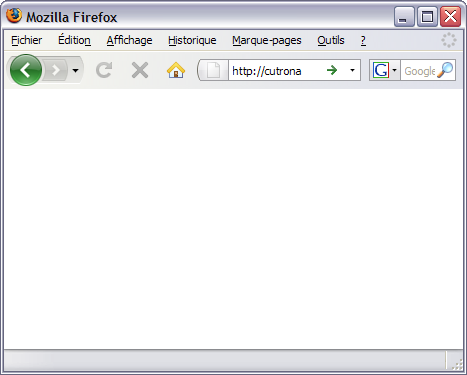 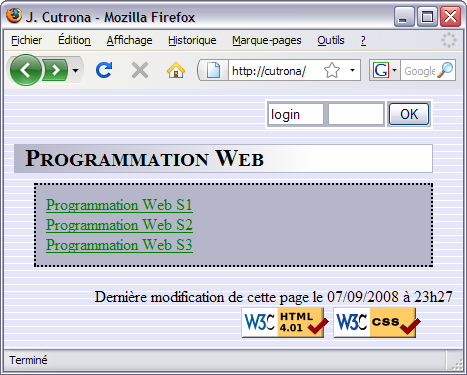 Établissement d’une
connexion TCP (port 80)
Fermeture de connexion
Réponse HTTP
Requête HTTP
Désire des
ressources
Possède des
ressources
<head>
…
</html>
As-tu / ?
Oui
<html>
<!DOCTYPE html PUBLIC…
Ressources
Fichier
/
10:34:04
Programmation Web 2023-2024
7
Remarques importantes
Le client ouvre la connexion
Le serveur ferme la connexion

1 transaction = 1 ressource transférée (v 1.0)
Protocole sans état
Aucune information gardée entre deux transactions
Le serveur "oublie" le client après chaque transaction

Problème pour la gestion d'une session
10:34:04
Programmation Web 2023-2024
8
Autres remarques importantes
Le client demande des ressources
Le serveur répond aux demandes des clients :
Délivre la ressource demandée si possible
Informe de la raison de non remise

Echanges multi-plateforme
	 ASCII 7bits (encodage si non ASCII 7bits)

Requêtes émises en clair
Réponses émises en clair
10:34:04
Programmation Web 2023-2024
9
Messages HTTP
10:34:04
Programmation Web 2023-2024
10
Structure d'un message HTTP
Orienté lignes de caractères :
	 = retour à la ligne

Requête ou réponse :
Requête ou état
[Entête: valeur]
[Entête: valeur]
[…]

[Corps de message = charge utile]
HTTP 1.0: 16 en-têtes
HTTP 1.1: 46 en-têtes
Ligne vide, marque la fin des en-têtes
10:34:04
Programmation Web 2023-2024
11
Requêtes HTTP
10:34:04
Programmation Web 2023-2024
12
Requête HTTP 1.0
GET|POST|HEAD chemin_de_la_ressource HTTP/1.0 
User-Agent: agent
[Entête: valeur]
[Entête: valeur]
[…]

[Corps de message = charge utile]
Netiquette
Ligne vide, marque la fin des en-têtes
10:34:04
Programmation Web 2023-2024
13
Méthodes de requête HTTP
HEAD
demande des informations sur la ressource désignée

GET
demande des informations sur la ressource désignée ET la ressource

POST
envoie des données (formulaire vers le serveur), demande des informations sur la ressource désignée ET la ressource

PUT, PATCH, DELETE
Utilisées pour les API Web
10:34:04
Programmation Web 2023-2024
14
Exemple de requête HTTP
GET / HTTP/1.0

Ligne vide, marque la fin des en-têtes
POST /page1.html HTTP/1.0
User-Agent: Mozilla/5.0 (Windows NT 10.0; Win64; x64; rv:60.0) Gecko/20100101 Firefox/60.0
Content-Type: application/x-www-form-urlencoded
Content-Length: 13

say=Hi&to=Mom
Ligne vide, marque la fin des en-têtes
Corps de message = charge utile
10:34:04
Programmation Web 2023-2024
15
Réponses HTTP
10:34:04
Programmation Web 2023-2024
16
Réponse HTTP
HTTP/version code phrase
Content-Type: type_mime
[Entête: valeur]
[Entête: valeur]
[…]

[Corps de message = charge utile]
Obligatoire si corps présent
Le client doit être informé de la nature de la ressource :
HTML
Image JPEG
Doc PDF
Animation Flash
…
Exemples de type_mime :
text/html
image/jpeg
text/css
video/mpeg
…
Ligne vide, marque la fin des en-têtes
10:34:04
Programmation Web 2023-2024
17
Exemple de réponse HTTP
HTTP/1.x 200 OK
Date: Mon, 25 Apr 2005 04:25:17 GMT
Server: Apache/2.0.46 (Red Hat)
X-Powered-By: PHP/4.3.2
Content-Type: text/html

<html>
  <head><title>
...
Ligne vide, marque la fin des en-têtes
Corps de message = charge utile
10:34:04
Programmation Web 2023-2024
18
États des réponses HTTP
Codes à 3 chiffres + phrase
1er chiffre : classe de réponse	
1xx : Information (HTTP 1.1)
2xx : Succès
200 OK
3xx : Redirection
304 NOT MODIFIED
4xx : Erreur client
403 FORBIDDEN
404 NOT FOUND
5xx : Erreur serveur
500 INTERNAL ERROR
10:34:04
Programmation Web 2023-2024
19
Protocole HTTP 1.1
10:34:04
Programmation Web 2023-2024
20
Protocole HTTP 1.1
Contexte HTTP 1.0 :
1 transaction = 1 ressource transmise
Pas de connexion persistante
Mauvaise utilisation du cache
1 IP = 1 serveur Web
Améliorations HTTP 1.1 :
1 transaction persistante = X ressources transmises
Connexion persistante
Standardisation du cache
Découpage d'une ressource (chunk encoding)
1 IP = X serveurs Web (proxy, serveurs virtuels)
10:34:04
Programmation Web 2023-2024
21
Protocole HTTP 1.1
Contraintes du client :
inclure l'en-tête Host: à chacune des requêtes.Le serveur physique doit savoir quel serveur virtuel interroger
accepter des réponses avec des données encodées de type chunked
supporter les connexions persistantes,ou inclure l'en-tête Connection: close à chacune des requêtes
supporter la réponse 100 Continue
10:34:04
Programmation Web 2023-2024
22
Requête HTTP 1.1
GET|POST|HEAD chemin_de_la_ressource HTTP/1.1
Host: hôte
User-Agent: agent
[header]
[header]
[…]

[Corps de message = charge utile]
Obligatoire
Netiquette
Ligne vide, marque la fin des en-têtes
10:34:04
Programmation Web 2023-2024
23
Formulaires
10:34:04
Programmation Web 2023-2024
24
Soumission de formulaires
<form action="form.php" method="GET">

Requête HTTP si envoi du formulaire  :
GET form.php?p1=X&p2=Y HTTP/1.0





Traduit dans l'URL : http://serveur.fr/form.php?p1=X&p2=Y
Peut donc être mis en favori
Valeurs saisies dans le formulaire :
Couples nomChamp=valEncodée séparés par &
10:34:04
Programmation Web 2023-2024
25
Soumission de formulaires
<form action="form.php" method="POST">

Requête HTTP si envoi du formulaire :
POST form.php HTTP/1.0
Content-Type: application/x-www-form-urlencoded
Content-Length: 9

p1=X&p2=Y

NON traduit dans l'URL : http://serveur.fr/form.php
Ne peut donc PAS être mis en favori
Valeurs saisies dans le formulaire :
Couples nomChamp=valEncodée séparés par &
10:34:04
Programmation Web 2023-2024
26
Encodage des données
HTTP : ASCII 7bits (base commune à toutes les plateformes)
Tout caractère non ASCII 7bits doit être encodé
saisies dans les formulaires (fait par le navigateur)
URL (à faire soi-même)
Principe d’encodage :
Espace					+
Caractères spéciaux			%code_ASCII_hexa
Caractères accentués			%code_ASCII_hexa
Exemples :	ô  %F4
			[  %5B
10:34:04
Programmation Web 2023-2024
27
Cookies
10:34:04
Programmation Web 2023-2024
28
Cookies
But :
Éviter que le serveur « oublie le client »
Maintenir un « mode connecté » (= session)
Rendre transparent un échange client / serveur
Exemple e-commerce : ajouter des articles au panier

Serveur (en-tête de réponse HTTP) :
Set-Cookie: var=val[; expires=date; path=chemin; domain=domaine]

Client (en-tête de requête HTTP) :
Cookie: var=val;
10:34:04
Programmation Web 2023-2024
29
Cookies, principe des échanges
Réseau
Client Web
(Navigateur)
Serveur Web
(Apache)
GET / HTTP/1.1
…
Id=d81…8a;
 path=/;
HTTP/1.1 200 OK
Set-Cookie: Id=d81…8a; path=/;
…
GET /liste HTTP/1.1
Cookie: Id=d81…8a
…
HTTP/1.1 200 OK
…
10:34:04
Programmation Web 2023-2024
30
Cookies, principe des échanges (suite)
Réseau
Client Web
(Navigateur)
Serveur Web
(Apache)
GET / HTTP/1.1
Cookie: Id=d81…8a
…
Id=d81…8a;
 path=/;
HTTP/1.1 200 OK
…
GET /logout HTTP/1.1
Cookie: Id=d81…8a
…
HTTP/1.1 200 OK
…
10:34:04
Programmation Web 2023-2024
31
Cookies
Avantages :
Rappelle au serveur des informations sur le client
L'échange de la données dans le sensserveur  client est limité au dépôt du cookie
Ne nécessite pas de modifier les pages HTML
Compatible avec les formulaires
Le cookie a une durée de validité
Inconvénients :
Les données circulent en permanence dans le sens client  serveur
Les données circulent en clair sur le réseau
La quantité de données doit être limitée
10:34:04
Programmation Web 2023-2024
32
Cookies en PHP
Placer un cookie sur le client :			bool setcookie(   string $name			               [, string $value			               [, int    $expire			               [, string $path			               [, string $domain			               [, bool   $secure			               [, bool   $httponly			                            ]]]]]] )
Nom du cookie
Valeur du cookie
Date d'expiration (timestamp UNIX) :
Dans 10 jours : time()+10*24*60*60
Si non précisé, expire à la fermeture du navigateur
Chemin de validité, disponibilité :
/	 tout le serveur
/prive	 sous-arborescence "prive"
Par défaut : répertoire où le cookie est défini
Domaine de validité, disponibilité :
example.com
         le domaine example.com
www.example.com
         le sous-domaine www.example.com
Cookie sécurisé ?
true	 uniquement si HTTPS
false	 défaut, HTTP et HTTPS
Cookie uniquement par HTTP ?
true	 uniquement HTTP
false	 défaut, HTTP, JavaScript, …
10:34:04
Programmation Web 2023-2024
33
Cookies en PHP
Vérifier la présence d'un cookie :
tableau associatif superglobal $_COOKIE
ex : cookie 'passage'  $_COOKIE['passage']
Remarques utiles :
Le cookie doit être placé avant echo (en-tête HTTP)
Le cookie placé avec setcookie() n'est accessible qu'au prochain chargement de page :En-tête HTTP Set-Cookie: suivi de l'en-tête HTTP Cookie: à la demande de ressource suivante
Effacer un cookie déjà placé :placer le même cookie mais avec une valeur vide ou false
10:34:04
Programmation Web 2023-2024
34
Sessions
10:34:04
Programmation Web 2023-2024
35
Sessions
Stockage sur le serveur des données associées à un client particulier
Nécessite une identification unique pertinente et persistante des clients
Identifiant de session (SHA-2 512bits)
Persiste par paramètre d'URL ou cookie
Évite l'échange permanent de données (en dehors de l'identifiant)
Nécessite la linéarisation des variables pour leur stockage (fichier, BD, personnalisé)
Simule un mode connecté
10:34:04
Programmation Web 2023-2024
36
Sessions
Démarrer session
id : cb2…aa
Démarrer session
id : e42…5b
Client 1
Réseau
Cookie
id : cb2…aa
Serveur
Set-Cookie: id=cb2…aa
Set-Cookie: id=e42…5b
Cookie: id=cb2…aa
Cookie: id=e42…5b
GET /
OK: …
GET /
OK: …
cb2…aa
e42…5b
Client 2
Données de
session pour cb2…aa
Données de
session pour e42…5b
Cookie
id : e42…5b
10:34:04
Programmation Web 2023-2024
37
Données
de
session
Sessions
Réseau
Client Web
(Navigateur)
Serveur Web
(Apache)
GET /index.php HTTP/1.1
…
Id=d81…8a;
 path=/;
PHP
HTTP/1.1 200 OK
Set-Cookie: Id=d81…8a; path=/;
…
GET /liste HTTP/1.1
Cookie: Id=d81…8a
…
PHP
HTTP/1.1 200 OK
…
10:49:20
Programmation Web 2023-2024
38
Sessions
Créer ou restaurer une session
bool session_start ( void )
Manipuler les données de session
Tableau associatif superglobal $_SESSION
Lire ou définir l'identifiant de session
string session_id ( [string $id] )
Détruire toutes les variables d'une session 
void session_unset ( void ) 
Détruire une session
bool session_destroy ( void )
10:34:04
Programmation Web 2023-2024
39
Sessions
Modifie les paramètres du cookie de session			void session_set_cookie_params (						   int    lifetime						[, string path						[, string domain						[, bool   secure						[, bool   httponly							              ]]]] )
Durée de vie en secondes
10 jours : 10*24*60*60
Si non précisé, expire à la fermeture du navigateur
(Attention, lifetime pour session vs expire pour cookie
Chemin de validité, disponibilité :
/	 tout le serveur
/prive	 sous-arborescence "prive"
Par défaut : répertoire où le cookie est défini
Domaine de validité, disponibilité :
example.com
         le domaine example.com
www.example.com
         le sous-domaine www.example.com
Cookie sécurisé ?
true	 uniquement si HTTPS
false	 défaut, HTTP et HTTPS
Cookie uniquement par HTTP ?
true	 uniquement HTTP
false	 défaut, HTTP, JavaScript, …
10:34:04
Programmation Web 2023-2024
40